Προκλήσεις και αποτελεσματικότητα στην αντιμετώπιση του COVID-19
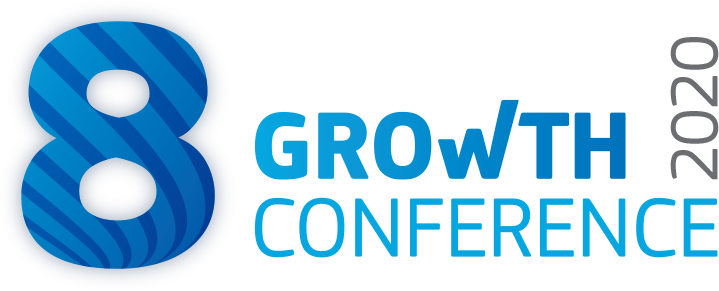 Άννα Μαστοράκου  
Πρόεδρος Ι.Σ. Πατρών
Α΄Αντιπρόεδρος ΠΙΣ
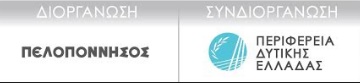 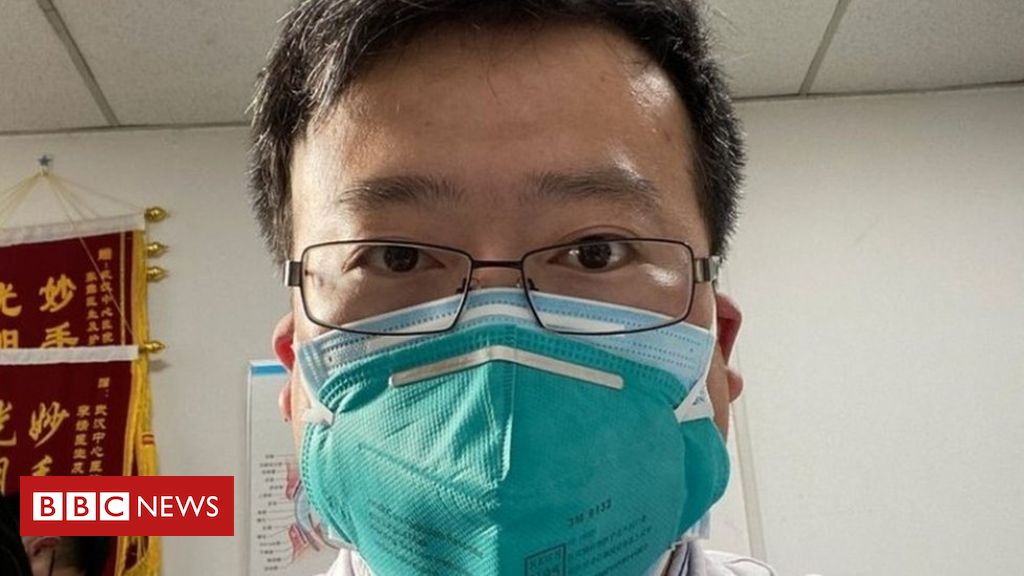 Li Wenliang – 34 ετών - οφθαλμίατρος
30/12/2019 - ειδοποίηση
12/01/2020 – εισαγωγή στο Νοσοκομείο για λοίμωξη
30/01/2020 – διάγνωση COVID-19
07/02/2020 – θάνατος
Χρονοδιάγραμμα πανδημίας
Κίνα
Π.Ο.Υ.
Π.Ο.Υ
Π.Ο.Υ.
11/01
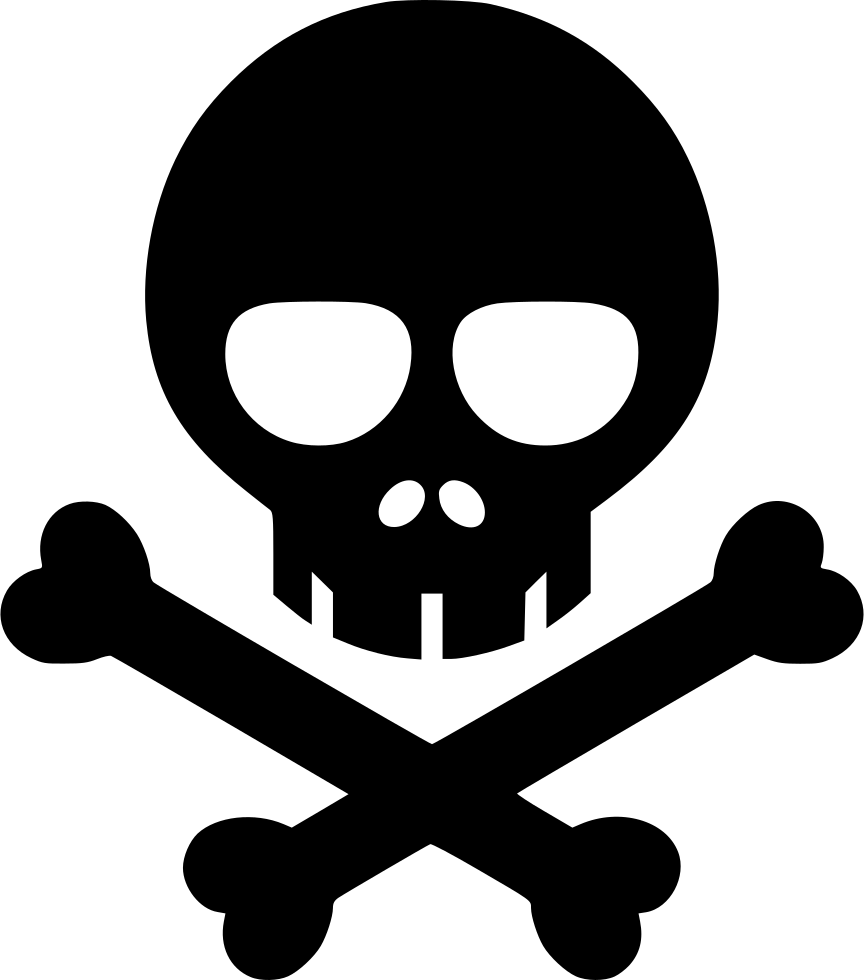 Αναφορά πρώτου θανάτου από COVID-19
Διεθνής επείγουσα κατάσταση δημόσιας υγείας
Ανεπάρκεια στη διεθνή προμήθεια μέτρων ατομικής προστασίας
Αναγγελία πανδημίας COVID-19
30/01
03/03
11/03
Χρονοδιάγραμμα
COVID-19
Σημαντικές ημερομηνίες
12.2019
01.2020
02.2020
03.2020
04-06/2020
30/12 Ειδοποίηση Li Wenliang
04/01 H Κίνα κοινοποίησε στον ΠΟΥ ένα σύμπλεγμα περιστατικών πνευμονίας στην πόλη Wuhan. 

20/01 Η Κίνα ανακοινώνει τη μετάδοση από άνθρωπο σε άνθρωπο.

30/01 ΠΟΥ διεθνής επείγουσα κατάσταση δημόσιας υγείας
10/02 ΠΟΥ Ειδοποίηση για πιθανή παγκόσμια μετάδοση

11/02 ΠΟΥ COVID-19
1ος εχθρός της δημόσιας υγείας

24/02 ΠΟΥ κλήση προς τα κράτη να επισπεύσουν τις ετοιμασίες έναντι του COVID-19.
03/03 διεθνής έλλειψη ατομικών μέτρων προστασίας

11/03 ΠΟΥ: επίσημη αναγγελία πανδημίας COVID-19

13/03 ΠΟΥ: ανίχνευση, ιχνηλάτηση, καραντίνα, κοινωνική αποστασιοποίηση

16/03 ΠΟΥ: test, test, test.
04/2020 Lockdown σε πολλές χώρες. Άρση αεροπλοϊκών και ακτοπλοϊκών ταξιδιών

05/2020 επίκεντρο σε USA

06/2020 επίκεντρο σε Βραζιλία, Νότια Αμερική, Αφρική

06/2020 > 10 εκατ κρούσματα
> 500.000 θανάτους
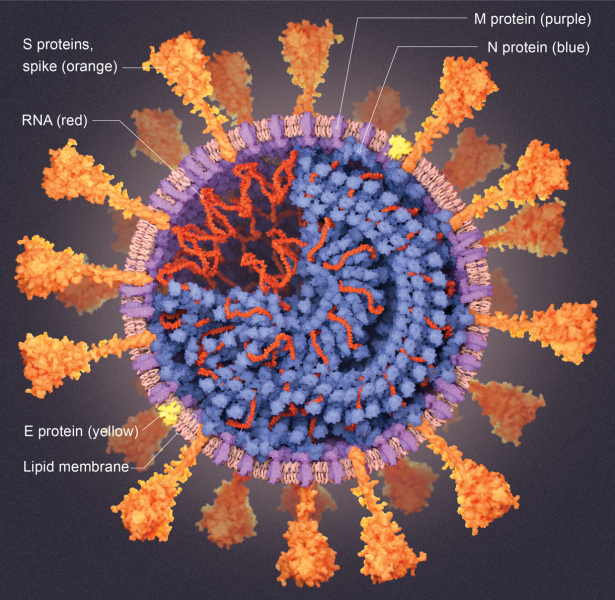 ΠΑΝΔΗΜΙΑ
COVID-19
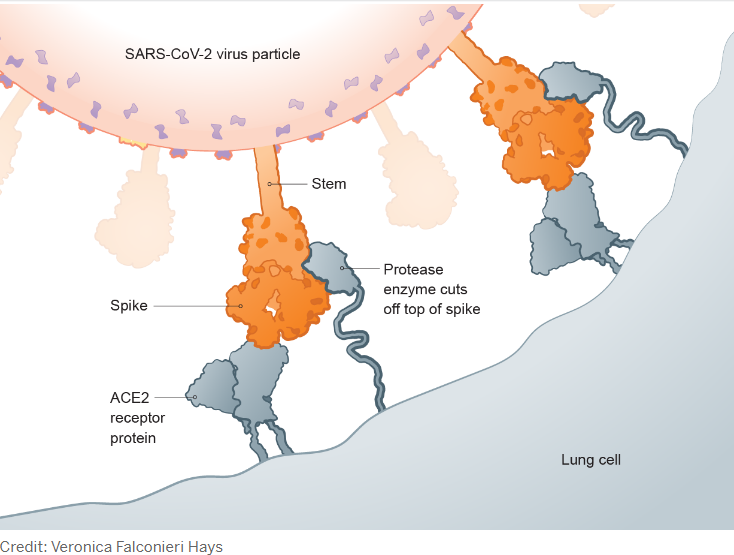 Ελάχιστα δεδομένα για τον μηχανισμό, τη μεταδοτικότητα και την βαρύτητα
Είσοδος στα κύτταρα μέσω υποδοχέα ACE2
Συμπτώματα
Νέος ιός
Ανοσία
Άγνωστη φαρμακευτική αγωγή
Μηδενική ανοσία πληθυσμού
Όχι εμβόλιο
Πυρετός
Βήχας
Δύσπνοια
Φαρυγγαλγία
Πανδημία  (COVID-19)
Είδος ιού
Αναπνευστικός ίός
Μετάδοση
Μεταδίδεται με τα σταγονίδια
Επώαση
2 – 14 ημέρες
Πηγή μετάδοσης
Συμπτωματικοί και ασυμπτωματικοί φορείς
Ro ??  2.0-2.5
Ρυθμός μετάδοσης
COVID-19 Αερογενής μετάδοση
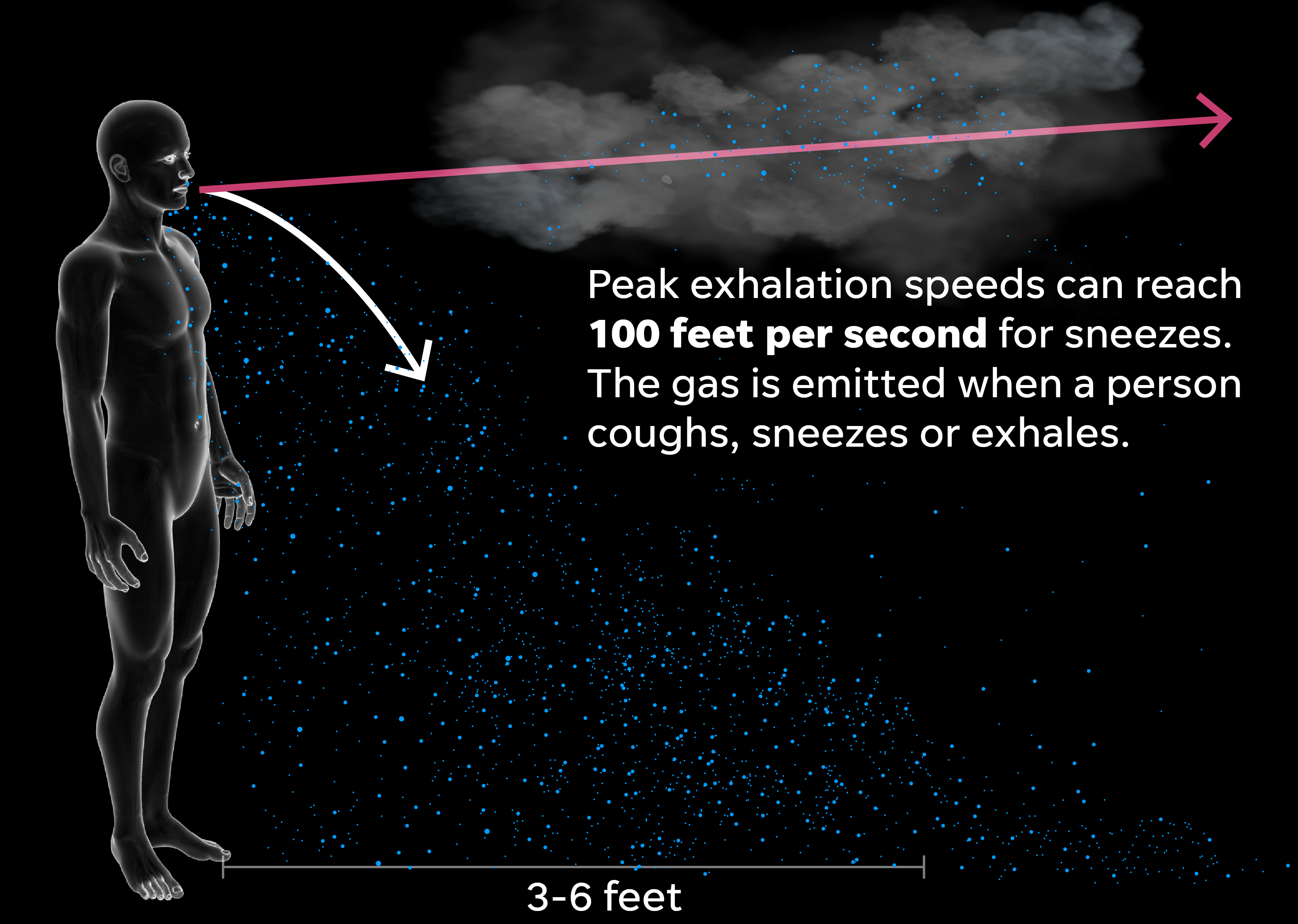 Aerosol particles < 5μm  air currents
Droplets > 10μm
COVID-19 Επιβίωση σε επιφάνειες
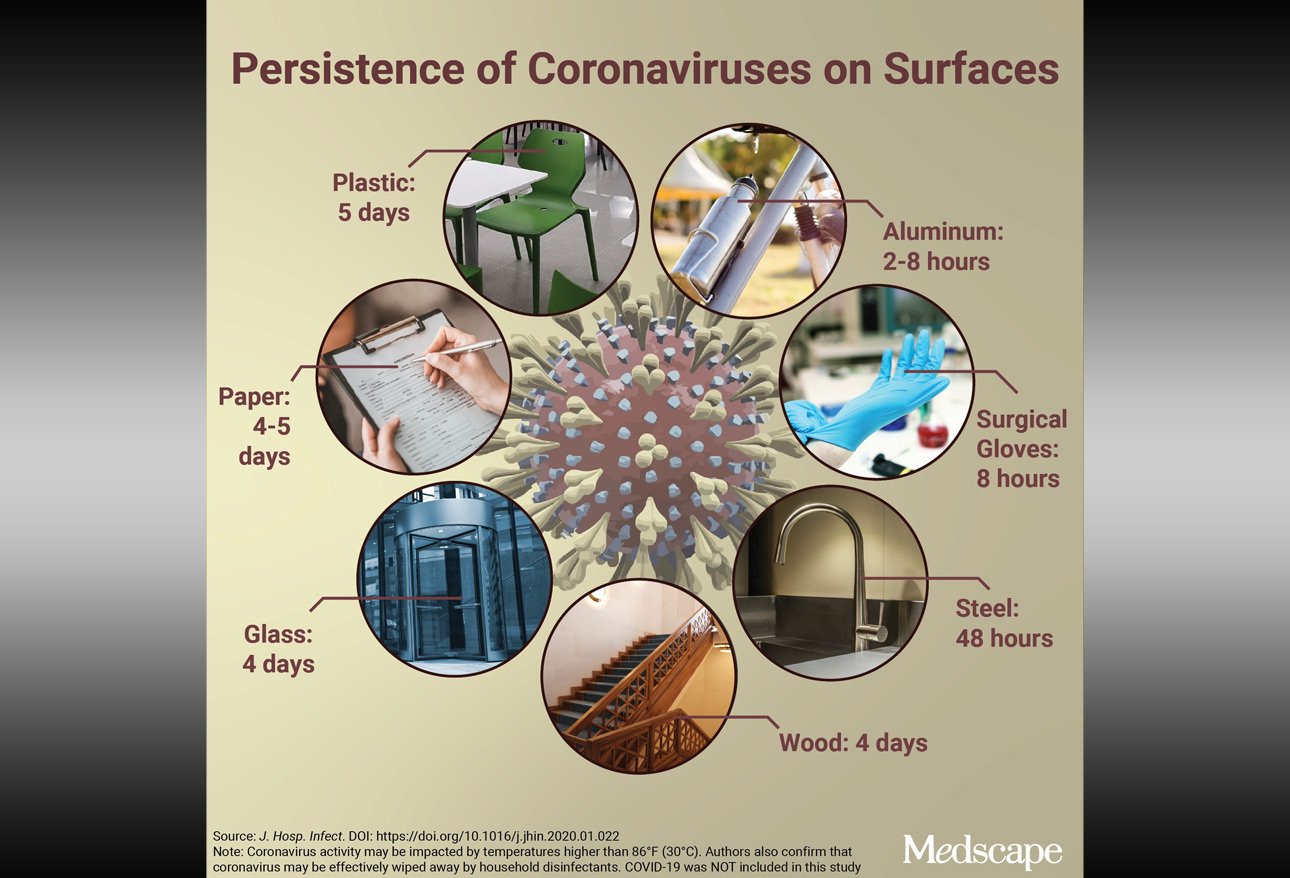 COVID-19 Βαρύτητα συμπτωμάτων
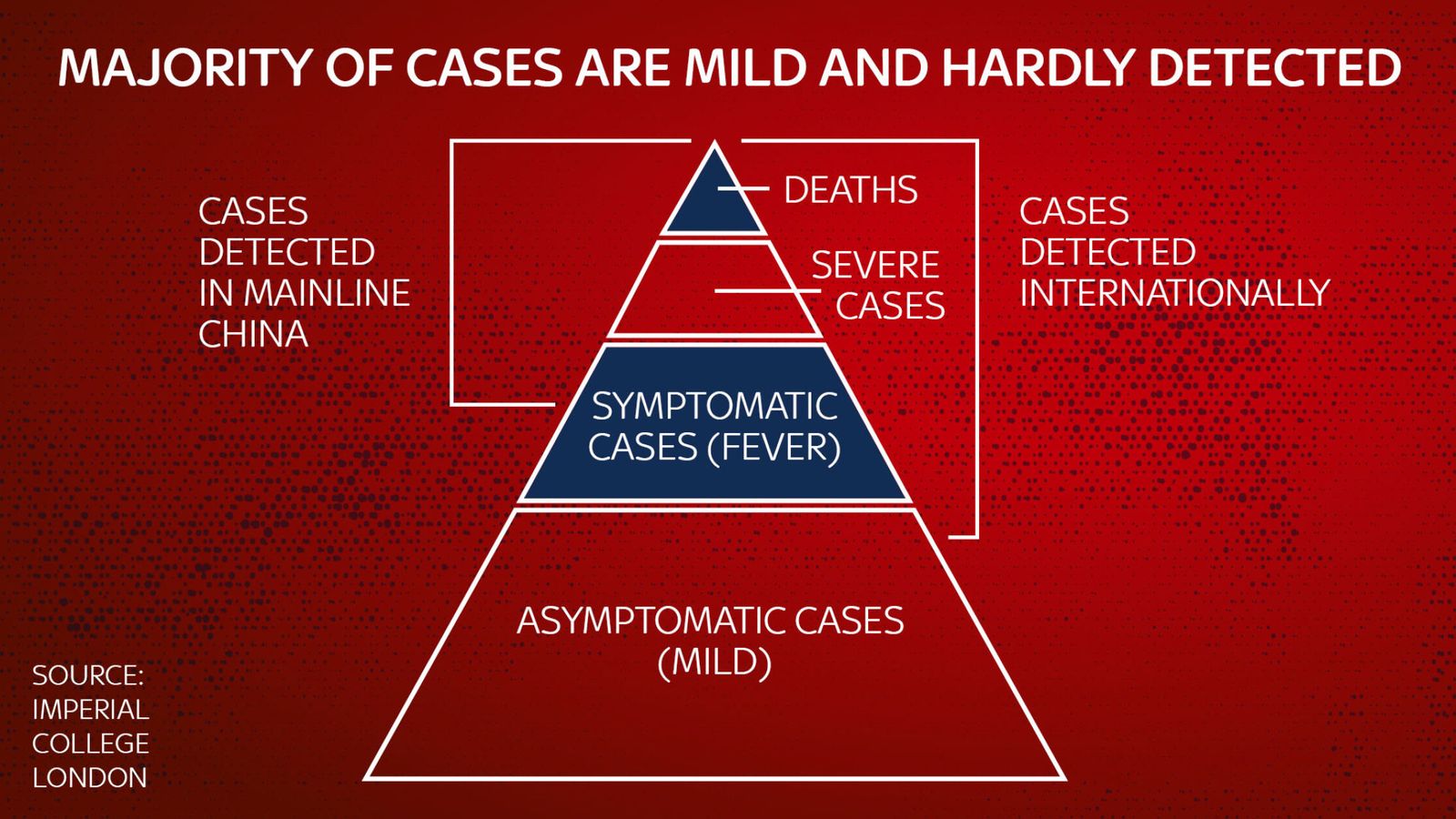 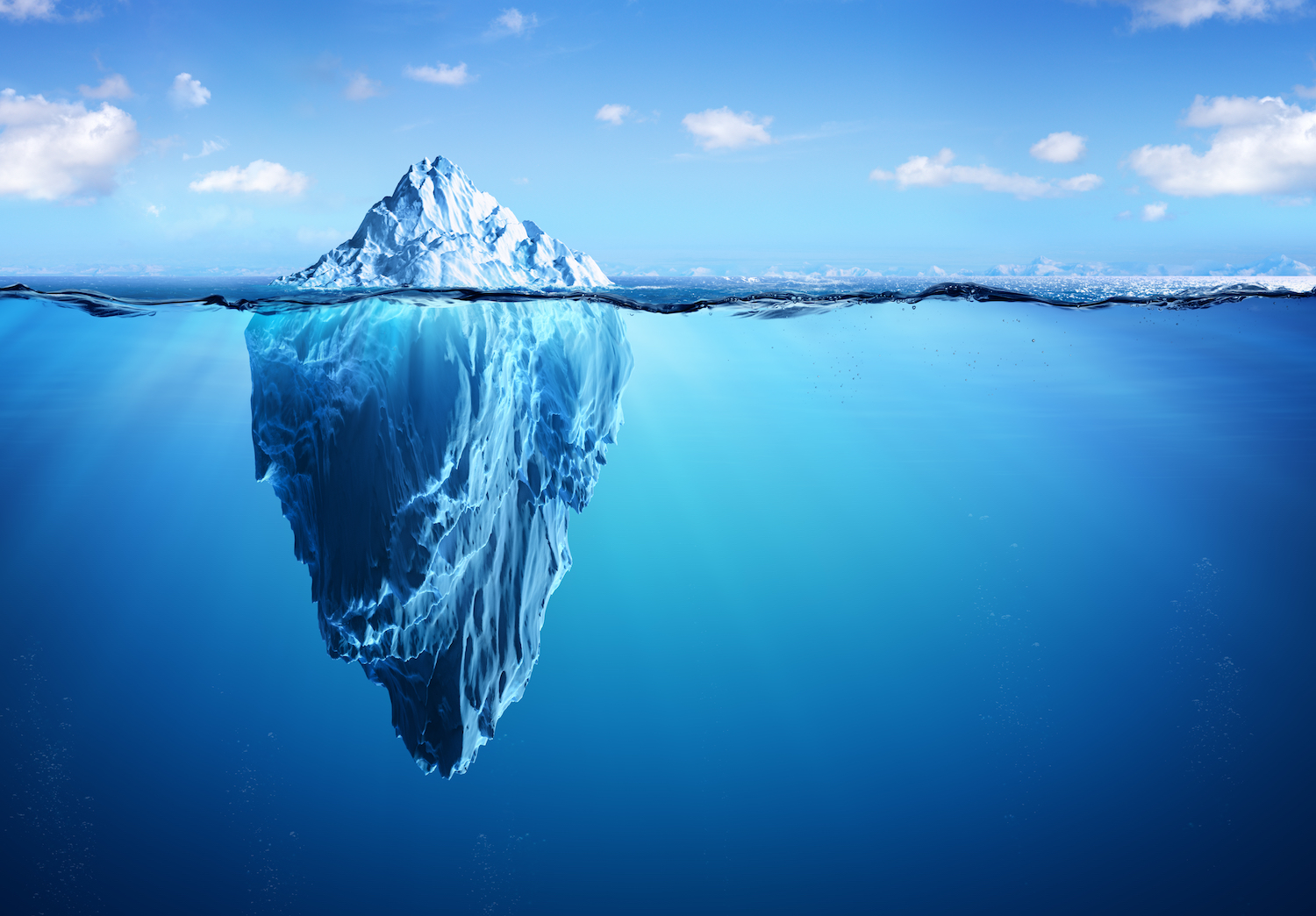 Primary care
Diagnosis
Protocol
ACHILLES’ HEEL OF COVID-19  PANDEMIC CONTROL
Threatening situation: silent hypoxia
Gandhi et al NEJM 2020
> 240.000 κρούσματα
> 35.000 θανάτους
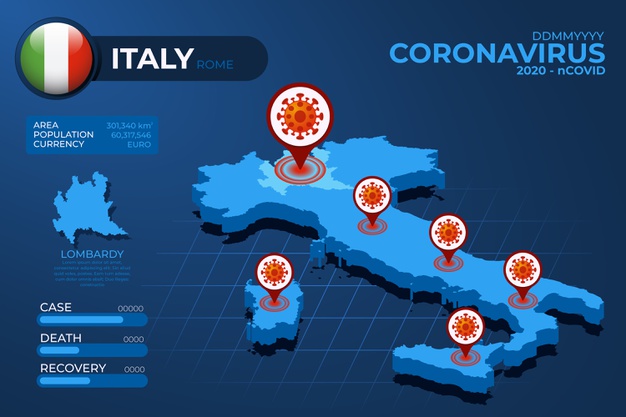 Από την μακρινή Κίνα στη γειτονιά μας
Ιταλία
24/02/2020
04/03/2020
COVID-19
PANDEMIC
CORONAVIRUS
You can simply impress your audience and add a unique zing and appeal to your Presentations. Get a modern PowerPoint  Presentation that is beautifully designed. I hope and I believe that this Template will your Time, Money and Reputation.
26/02/2020  1ο κρούσμα στην Ελλάδα
Πρόληψη μετάδοσης ιού
Κοινωνική αποστασιοποίηση
Υγιεινή επιφανειών
Χρήση μάσκας
Αποφυγή συνωστισμού
Εξαερισμός χώρων
Ευπαθείς ομάδες
Μέτρα
προστασίας
Υγιεινή χεριών
Ιατρική ενημέρωση
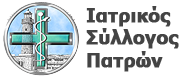 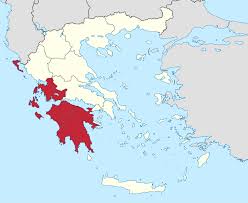 Κριτήρια κρούσματος - πρωτόκολλα
Ε.Ο.Δ.Υ.
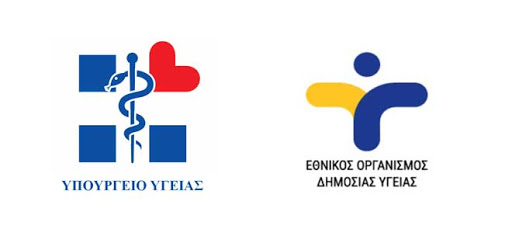 Εγκύκλιοι – ΠΝΠ – ενημέρωση
Υ.Υ.Κ.Α.
Ανακοινώσεις - οδηγίες
Π.Ο.Υ.
Ανακοινώσεις - οδηγίες
CDC, ECDC
COVID-19
27/02/2020
23/02/2020
CORONAVIRUS
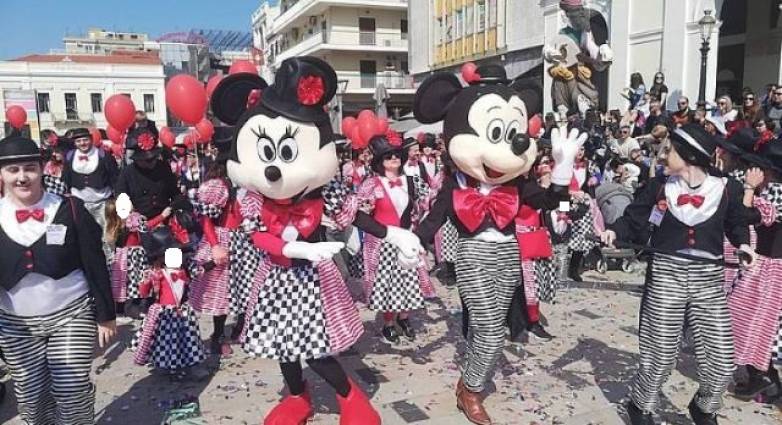 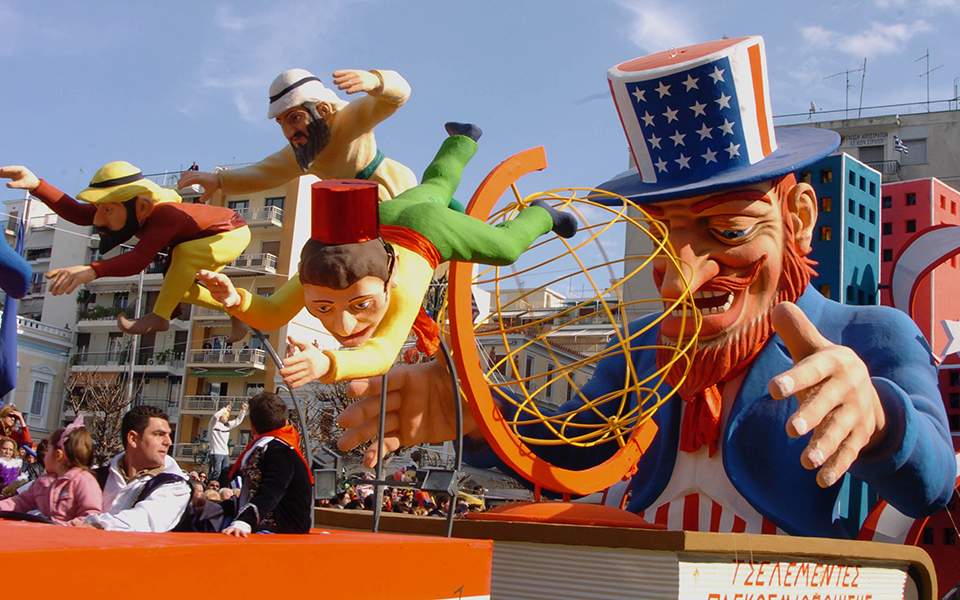 Σοκ στην Πάτρα για την ακύρωση του καρναβαλιού
Καρναβάλι μικρών
Η εκδρομή στα Ιεροσόλυμα
Ασθενής ν 9  66χρονος από Νοσοκομείο Αμαλιάδα 
Λοίμωξη αναπνευστικού  τεστ θετικό
Γκρουπ 53 ατόμων από Αμαλιάδα
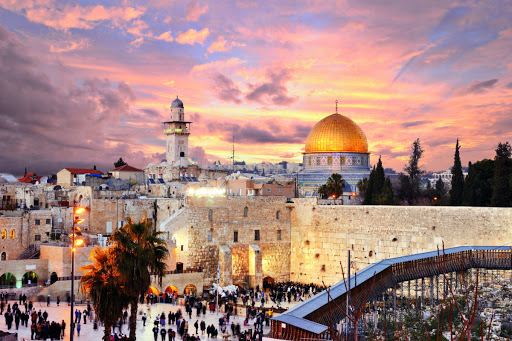 Καραντίνα 14 ημερών  ιατροί και υγειονομικό προσωπικό
Κλιμάκιο ΕΟΔΥ  Αμαλιάδα
Δήμαρχοι
Καραντίνα νομών
12/03/2020  θάνατος 66χρονου  1ος θάνατος από COVID-19 στη χώρα
04/03: Σύσκεψη ΙΣΠ με επιτροπή λοιμώξεων ΠΓΝΠ και τηλεδιάσκεψη με Ι.Σ.
Παρόντες : Γώγος Χαράλαμπος, Ακινόσογλου Καρολίνα, Λεωνίδου Λυδία
Πρόεδροι ΙΣ. Πύργου-Ολυμπίας, Αμαλιάδας, Αιτωλοακαρνανίας, Κεφαλονιάς, Λακωνίας, Αιγίου
“Find, Isolate, Test, Treat and Trace”
Κοινωνική αποστασιοποίηση
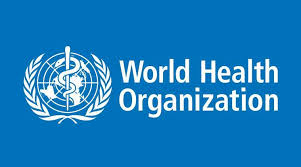 Social Distancing
Contents Here
You can simply impress your audience and add a unique zing.
TEST
TEST
TEST
2m
Simple PowerPoint
Simple PowerPoint
Καραντίνα 14ημερών
Κοινωνική αποστασιοποίηση
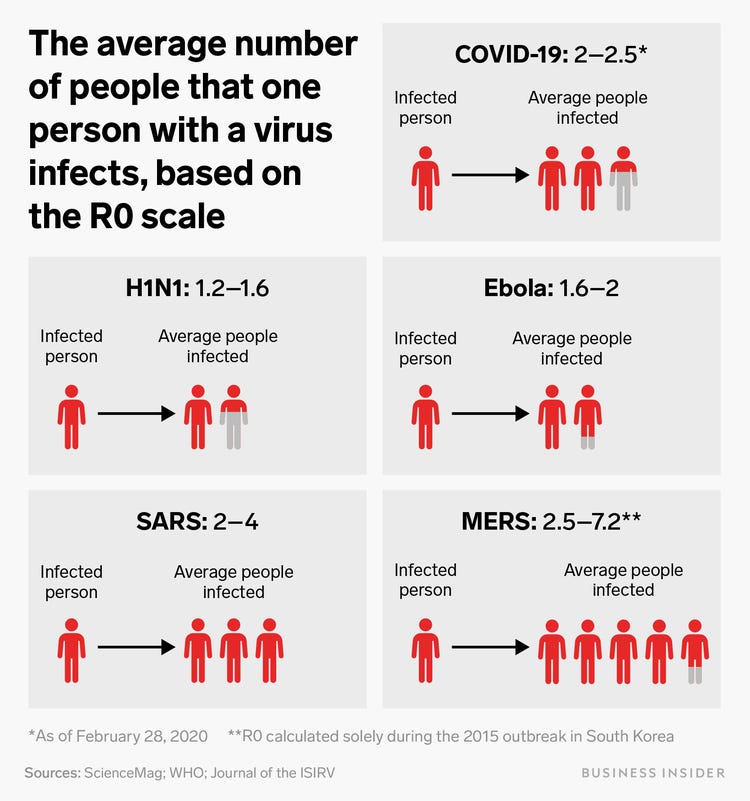 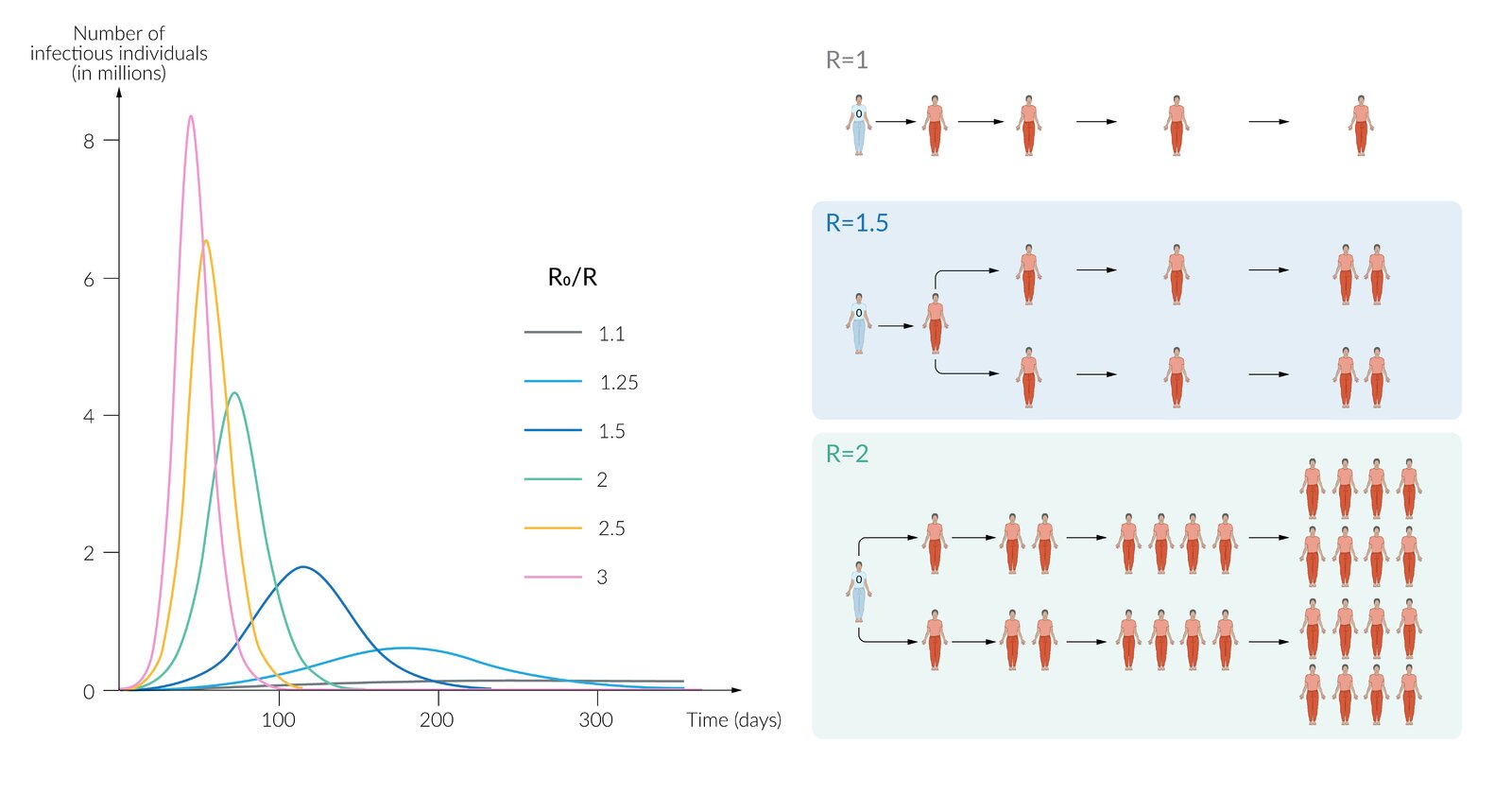 Κοινωνική αποστασιοποίηση
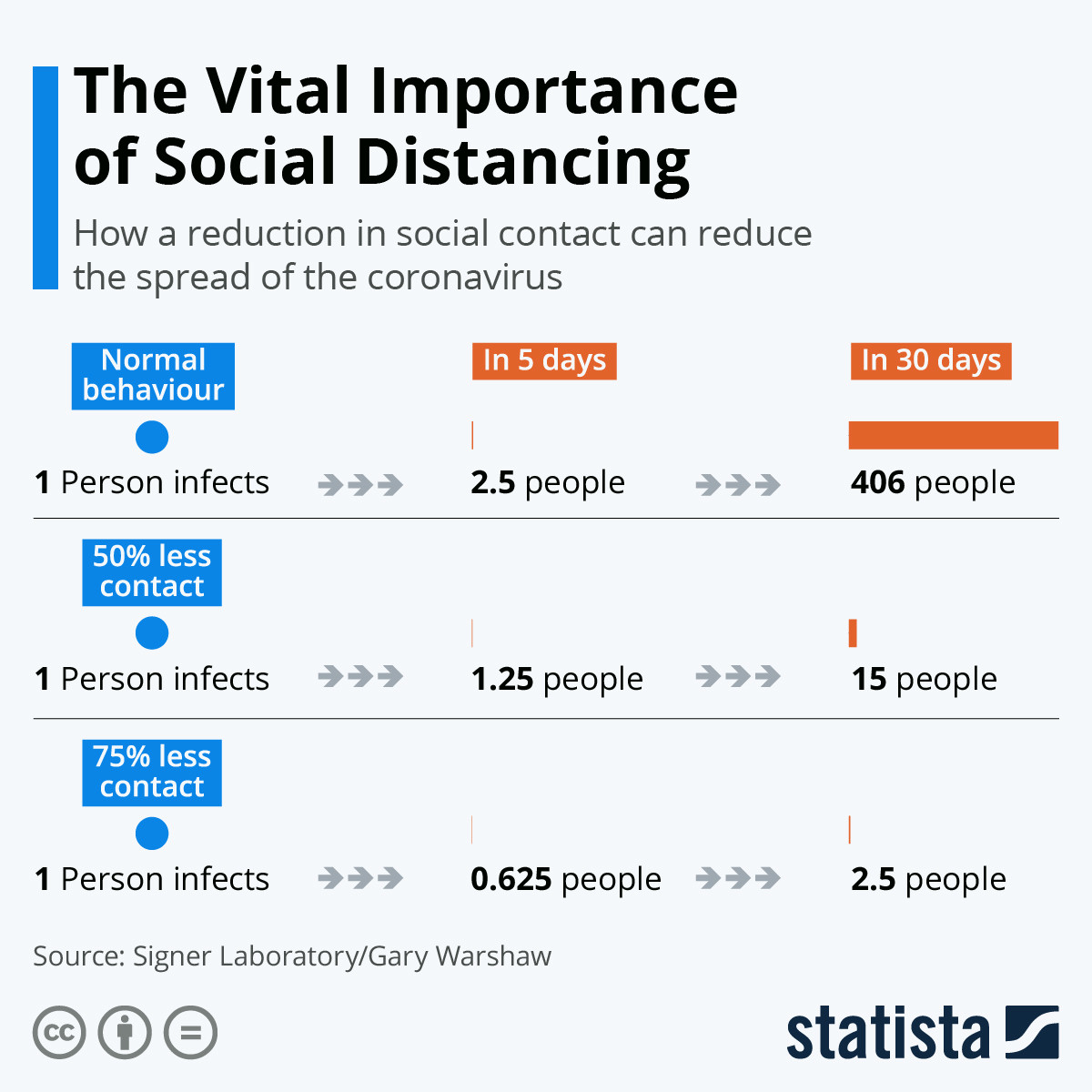 Κοινωνική αποστασιοποίηση
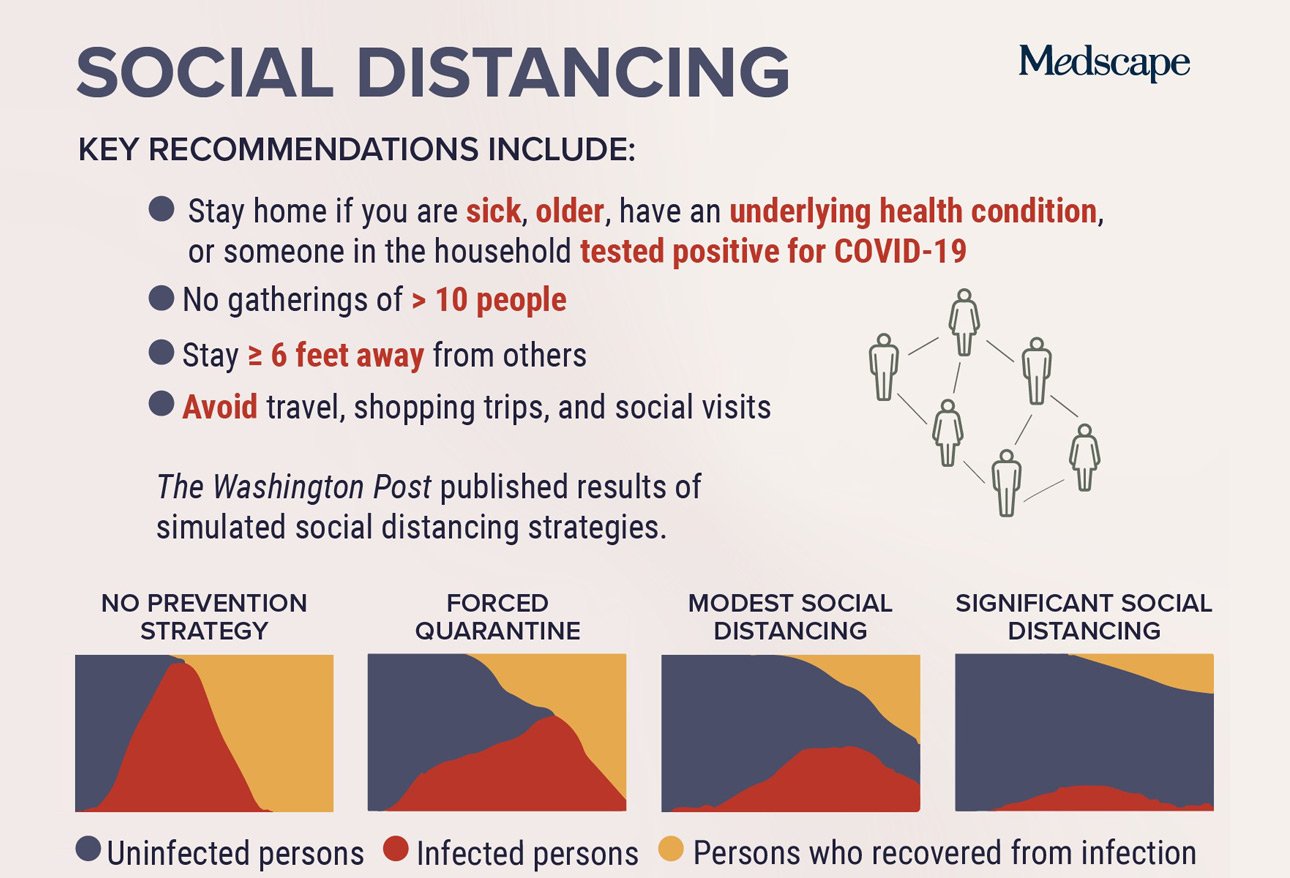 Lockdown στην Ελλάδα
Προστασία ΕΣΥ, ευπαθών ομάδων, ανάσα χρόνου
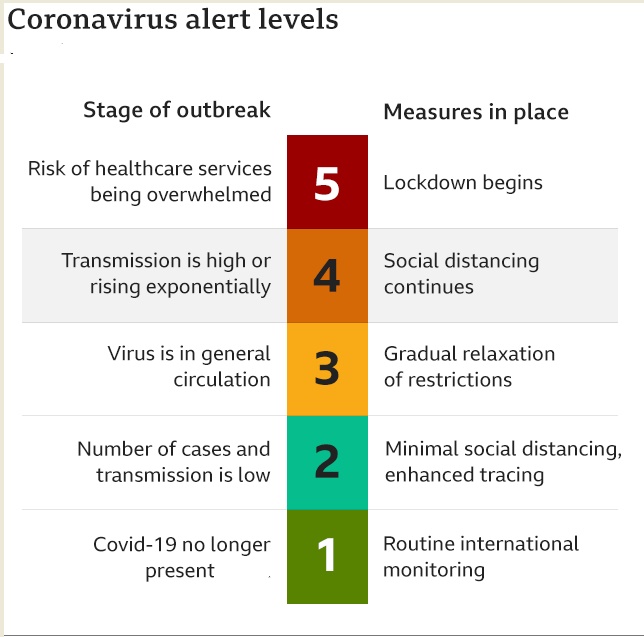 26/02/20 – 1ο κρούσμα
12/03/2020 – 1ος θάνατος

8 Μαρτίου - συνωστισμός
11 Μαρτίου - σχολεία
23 Μαρτίου– 4 Μαίου
12 Μαρτίου  - επιχειρήσεις
22 Μαρτίου–4 ΜαΪου
23 Μαρτίου - ταξίδια
LOCKDOWN
Μοριακό τεστ SARS-CoV-2
Έλλειψη αντιδραστηρίων
Έλλειψη υποδομής
ΕΟΔΥ: Κριτήρια ύποπτου κρούσματος
Ευαισθησία μοριακού τεστ
Παράθυρο διάγνωσης
Χρήζει επανάληψης σε ύποπτο κρούσμα
Δύο εργαστήρια μοριακής ανάλυσης στο ΠΓΝΠ και στο Πανεπιστήμιο Πατρών.
Τεστ μόνο με κριτήρια – διαφυγή περιστατικών
Παγκόσμια κλίμακα πανδημίας.
Μοριακό τεστ SARS-CoV-2
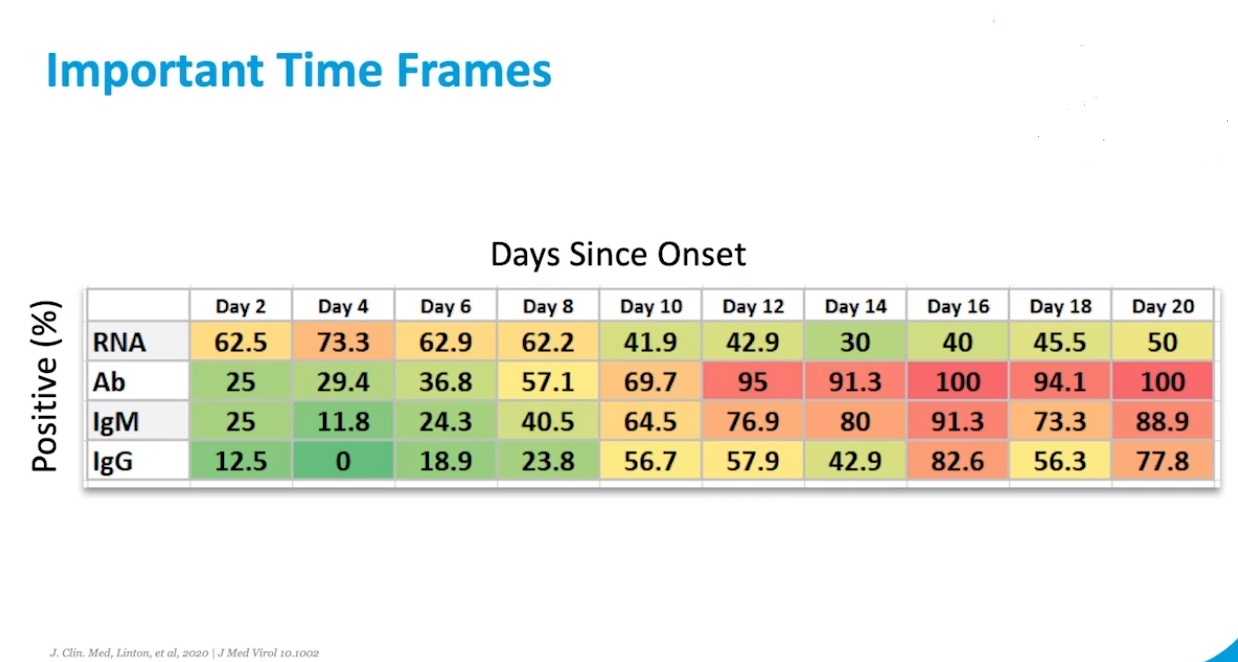 Ευαισθησία των διαγνωστικών μεθόδων COVID-19
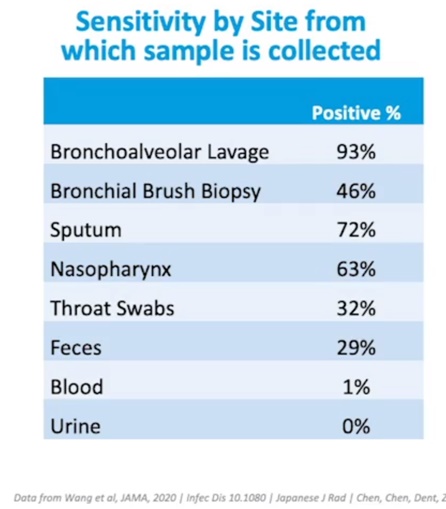 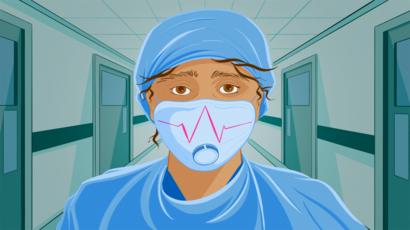 Ιατρικό δυναμικό: όχημα θεραπείας ή διασποράς
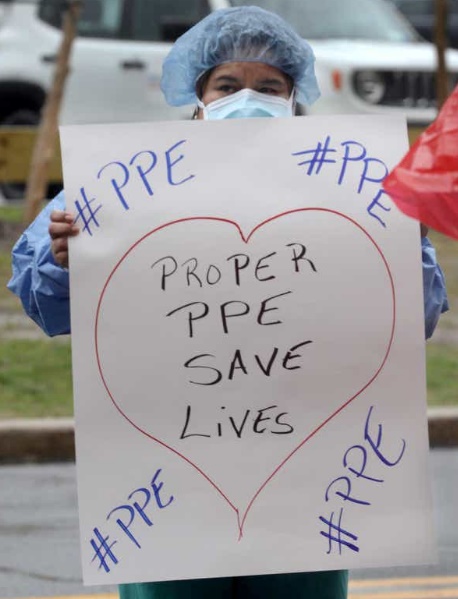 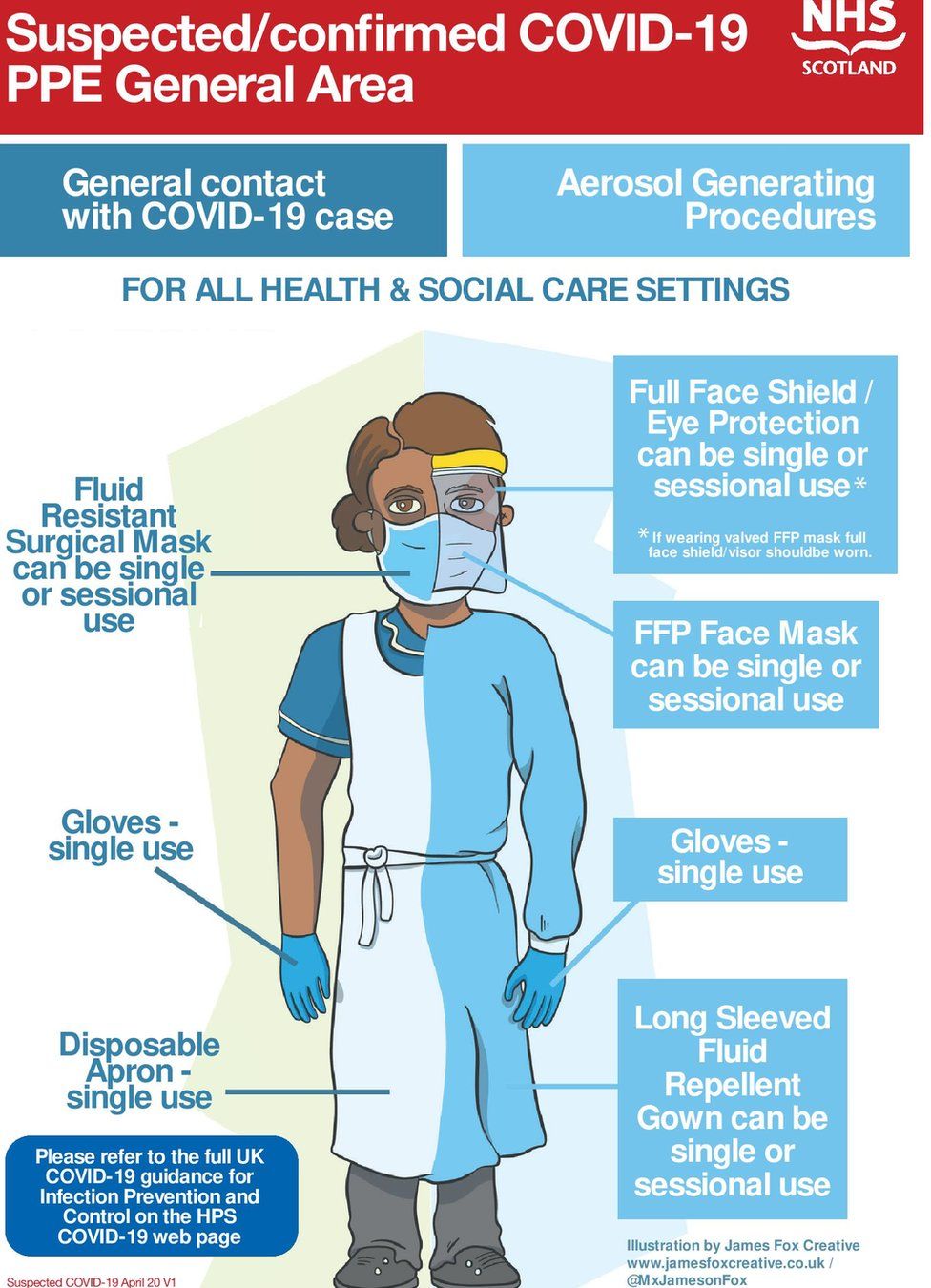 Πρωτοφανής έλλειψη ατομικών μέτρων προστασίας
Διανομή υγειονομικού υλικού
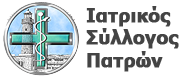 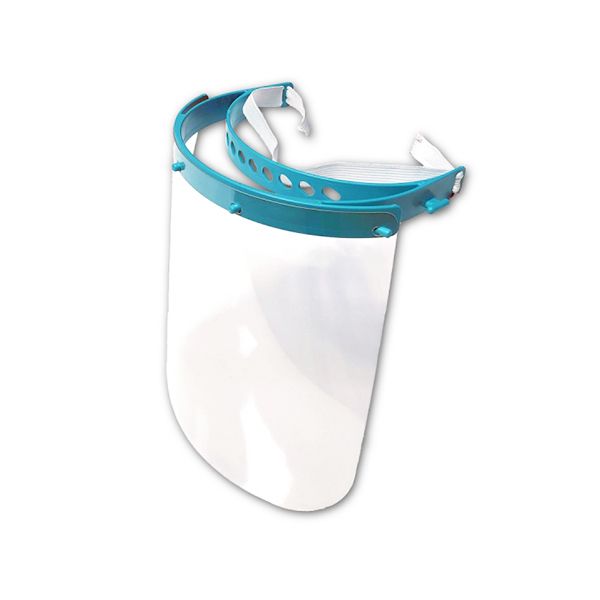 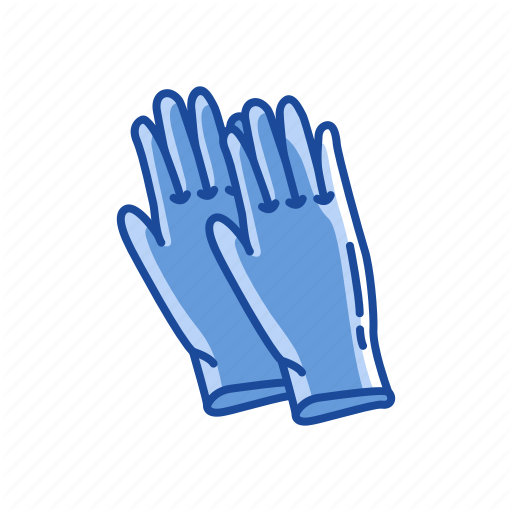 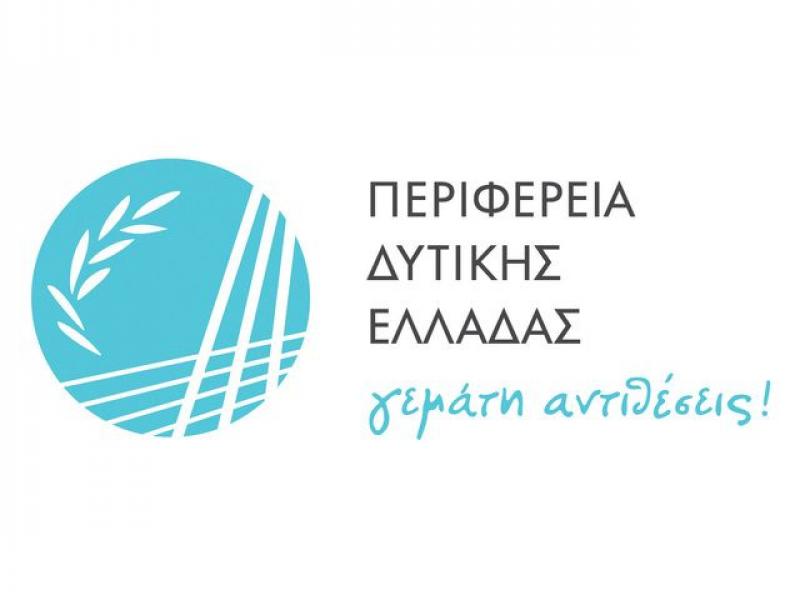 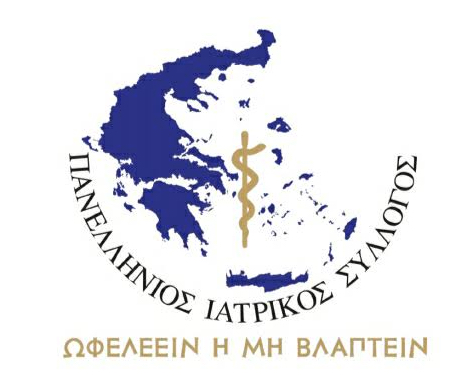 Χειρουργικές μάσκες
Ασπίδες προσώπου
"When healthworkers are at risk, we’re all at risk."
—Dr Tedros Adhanom Ghebreyesus, WHO Director-General
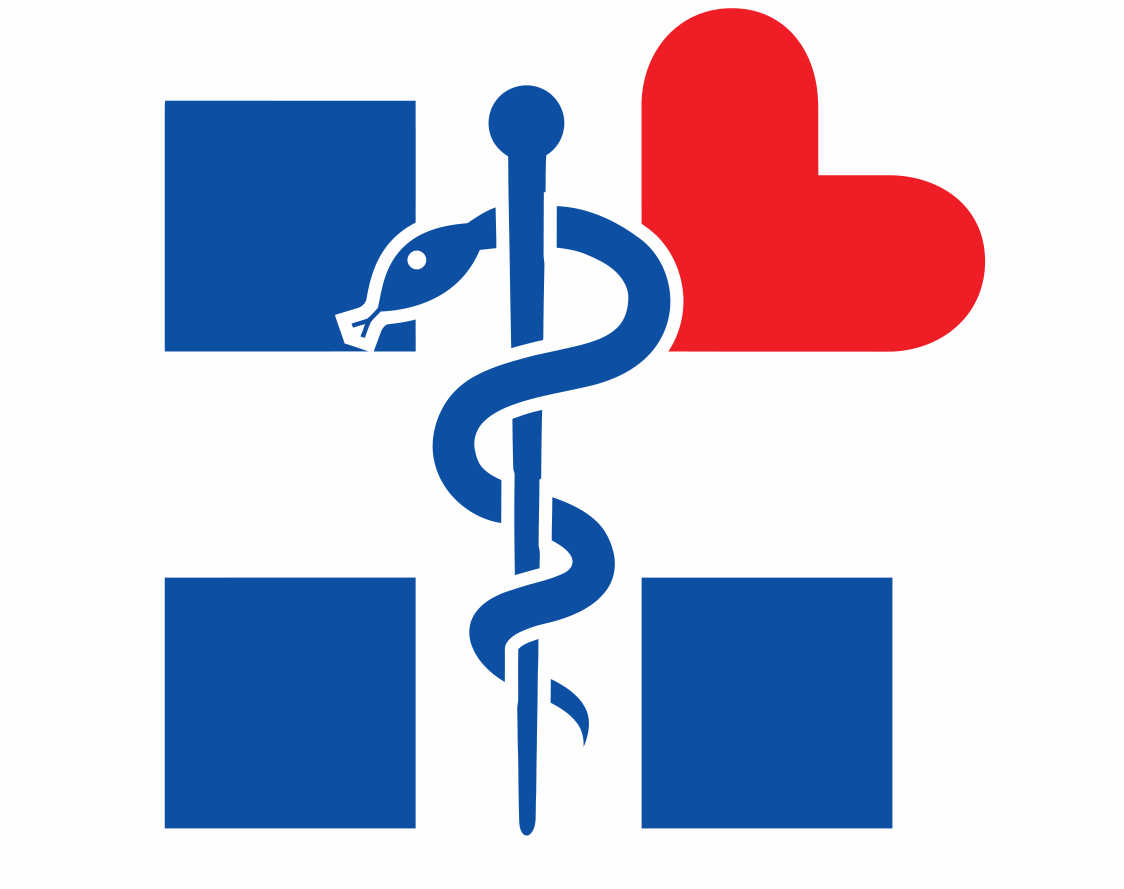 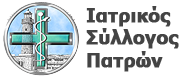 ΠΦΥ: Καραντίνα στο σπίτι
Τηλεφωνική εξυπηρέτηση περιστατικών από θεράποντες ιατρούς
 Οδηγίες επιτροπής λοιμώξεων για διαχείριση περιστατικών στα σπίτια
 Πρωτόκολλο θεραπευτικό
 Σταθμός COVID-19 στην ΠΦΥ – διαγνωστικός έλεγχος
ΠΑΝΔΗΜΙΑ
COVID-19
ΠΑΝΔΗΜΙΑ COVID-19
Ε.Σ.Υ.
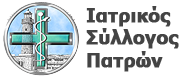 ISO BOX
TRIAGE
Εισαγωγή ως ύποπτο
Διάγνωση
Επιβεβαιωμένο  πτέρυγα COVID-19
ΜΕΘ
Αναπνευστήρες
Πτέρυγα COVID-19
Εισαγωγή
Προδιαγραφές
Εξαερισμός
Αποφυγή πρόσβασης με ασανσέρ
Καθαριότητα
Εξοπλισμός
Εκπαίδευση προσωπικού
Ύποπτο
Επιβεβαιωμένο
1η γραμμή Νοσοκομεία αναφοράς COVID-19 ΠΓΝΠ
Νοσοκομεία ΕΣΥ
Οικονομική κρίση – Ευρωπαϊκή στήριξη
ΠΑΝΔΗΜΙΑ
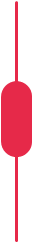 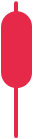 Υγεία, ψηφιακή υποδομή, τουρισμός, εργασία, επιχειρήσεις, πράσινη ανάπτυξη
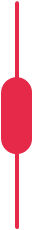 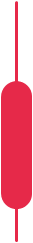 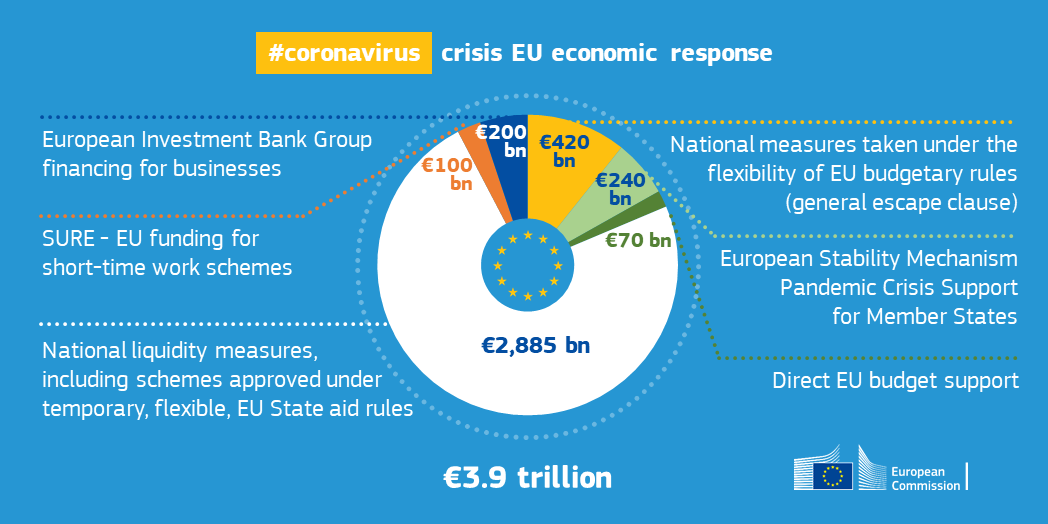 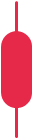 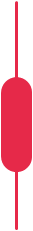 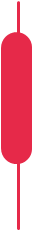 Ελλάδα
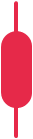 32 δισ. ευρώ από το Ταμείο Ανάκαμψης
 3,5-4 δισ. ευρώ από τον ESM ( τομέας  υγείας).
 1,5 δισ. ευρώ από το πρόγραμμα SURE για την επιδότηση της εργασίας 
 3 δισ. ευρώ (επιχειρήσεις) από την Ευρωπαϊκή Τράπεζα Επενδύσεων.
 19 δισ. ευρώ από ΕΣΠΑ για την περίοδο 2021-2027
50-55 δις
Αριθμός κρουσμάτων ανά ήπειρο
Σε εκατομμύρια κατοίκους
Σύνολο > 11
ΠΑΝΔΗΜΙΑ
Π.Ο.Υ. : επιτάχυνση
2.5
3.5
2.5
Εξέλιξη της πανδημίας
Τον πρώτο μήνα < 10.000 κρούσματα
Το τελευταίο μήνα ~ 4 εκατ κρούσματα
Σε μερικές χώρες  αύξηση κρουσμάτων κατά 25-50%
0.4
0.01
2.5
Αριθμός θανάτων ανά ήπειρο
Αριθμός θανάτων σε χιλιάδες
>60
>10
>0.15
>200
Ασία
Αφρική
>170
Ευρώπη
Ωκεανία
Βόρεια Αμερική
Παγκόσμια
Συνολικοί θάνατοι > 530
>85
Νότια Αμερική
Αριθμός κρουσμάτων στην Ελλάδα
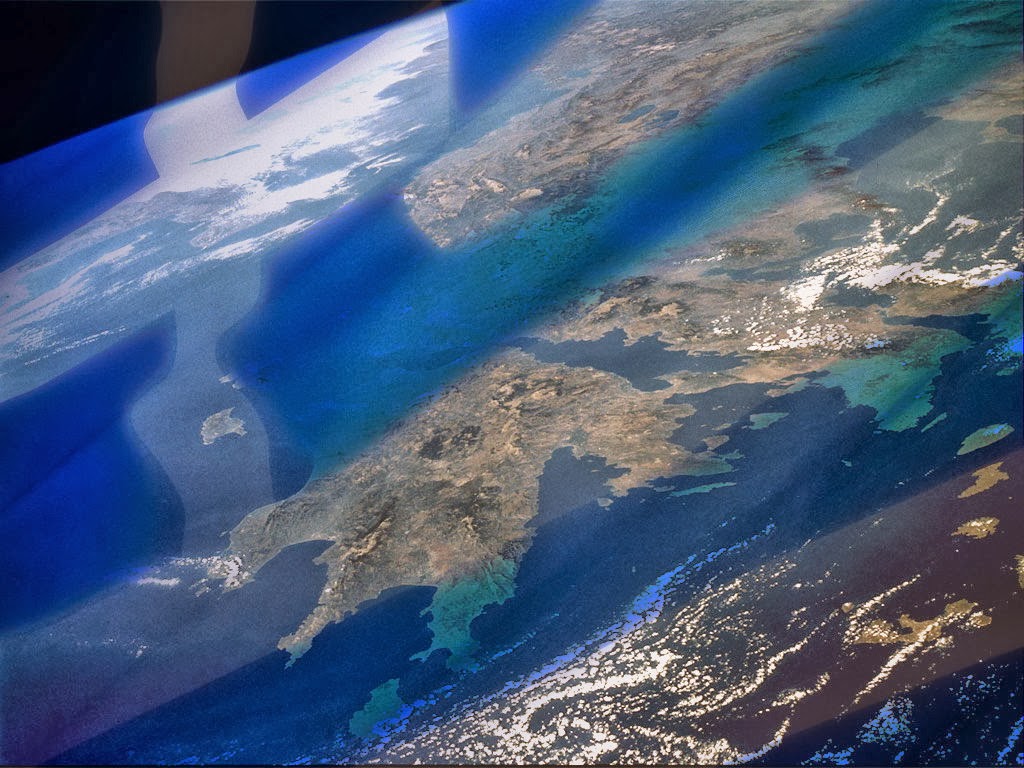 < 3.500 κρούσματα
< 200 θανάτους
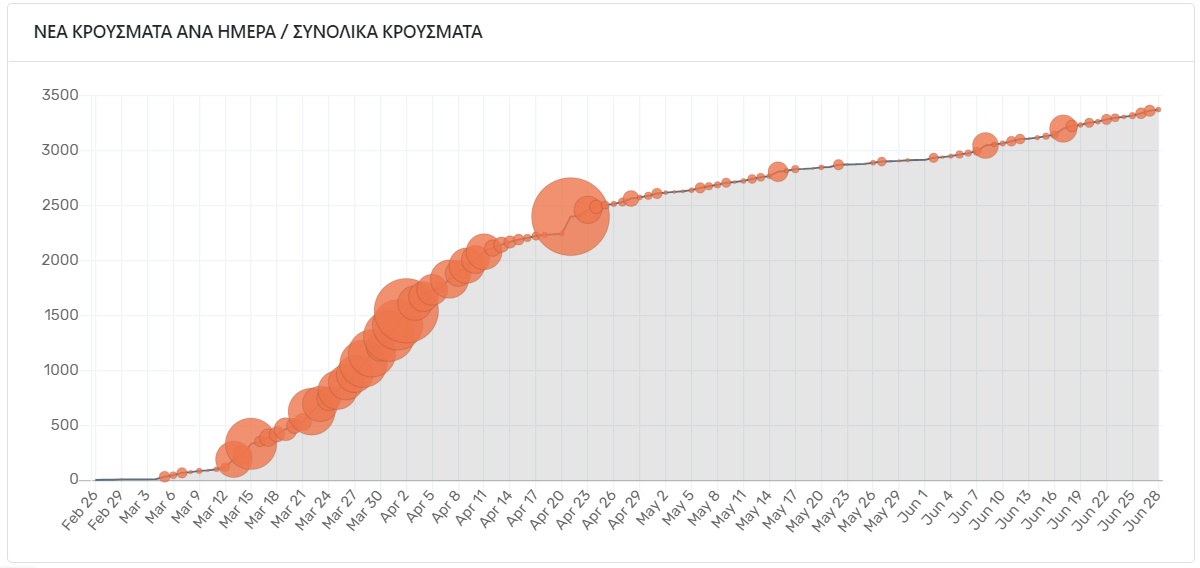 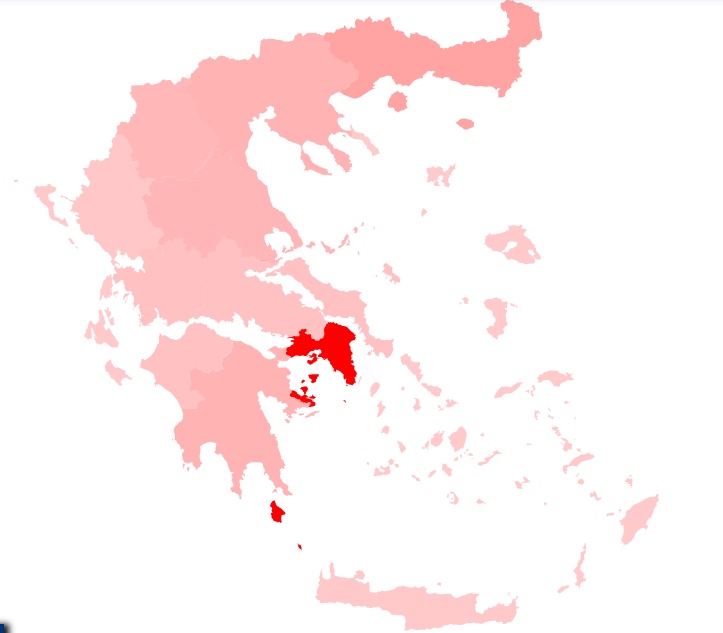 Σενάρια εξέλιξης πανδημίας
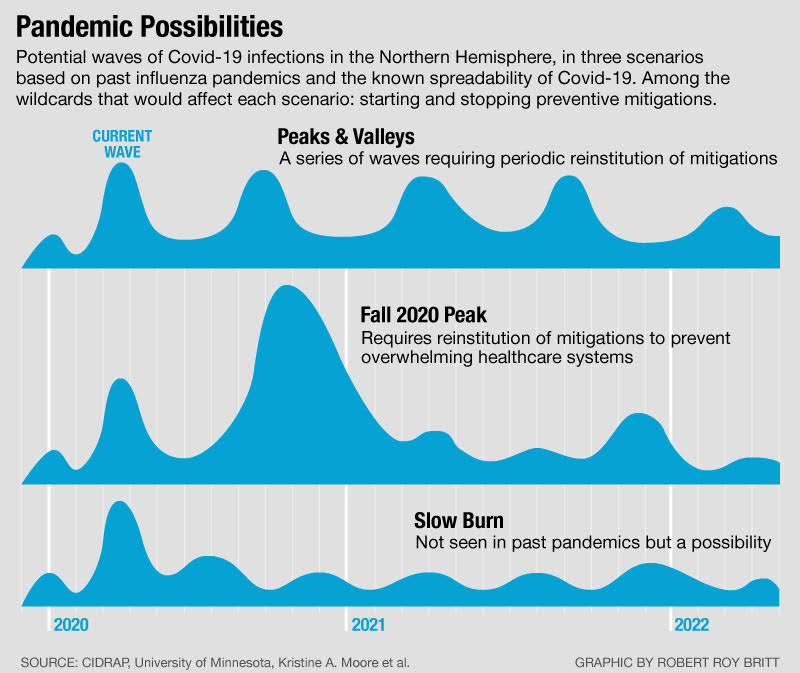 18-24 μήνες
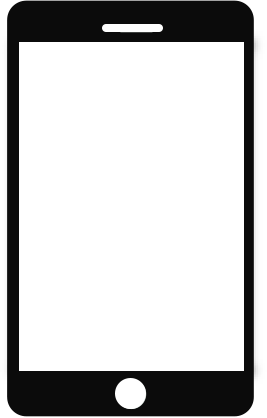 COVID-19
Μεγάλη επώαση
Μεγάλο Ro  2-2.5
Έλλειψη ανοσίας*
Δεξαμενή ασυμπτωματικών
Χαρακτηριστικά
* Όταν νοσήσει 60-70% πληθυσμού
Μακροπρόθεσμες επιπτώσεις
Σύστημα
Αγγειακό - Θρόμβωση
Καρδοαναπνευστικό
Αναπνευστική ανεπάρκεια
Καρδιοτοξικότητα
Έμφραγμα του μυοκαρδίου
Μυοκαρδίτιδα
Καρδιακή ανεπάρκεια
Εγκεφαλικό επεισόδιο
Καρδιακή προσβολή
Πνευμονική εμβολή
Περιφερειακές θρομβώσεις
Συνήθης ανάρρωση > 2 εβδομάδες
Κατ’οίκον ανάρρωση          7 ημέρες για κάθε ημέρα νοσηλείας
NHS πρόβλεψη
45% παρακολούθηση
4% αποκατάσταση
1% μόνιμη φροντίδα
Γαστρεντερικό
Κεντρ. Νευρικό Σύστημα
Πονοκέφαλο, ζάλη, μειωμένη συνείδηση, αγευσία, ανοσμία, παραλήρημα, κατάθλιψη.
Ναυτία, διάρροιες. Παγκρεατική ανεπάρκεια & διαβήτης. Ηπατοτοξικότητα
Άλλο
Ουροποιητικό
Κόπωση
Δυσπραγία
Ατονία
Δύσπνοια
Αδυναμία συγκέντρωσης
Μυαλγίες
Νεφρική ανεπάρκεια
Νεφροτοξικότητα
Φάρμακα
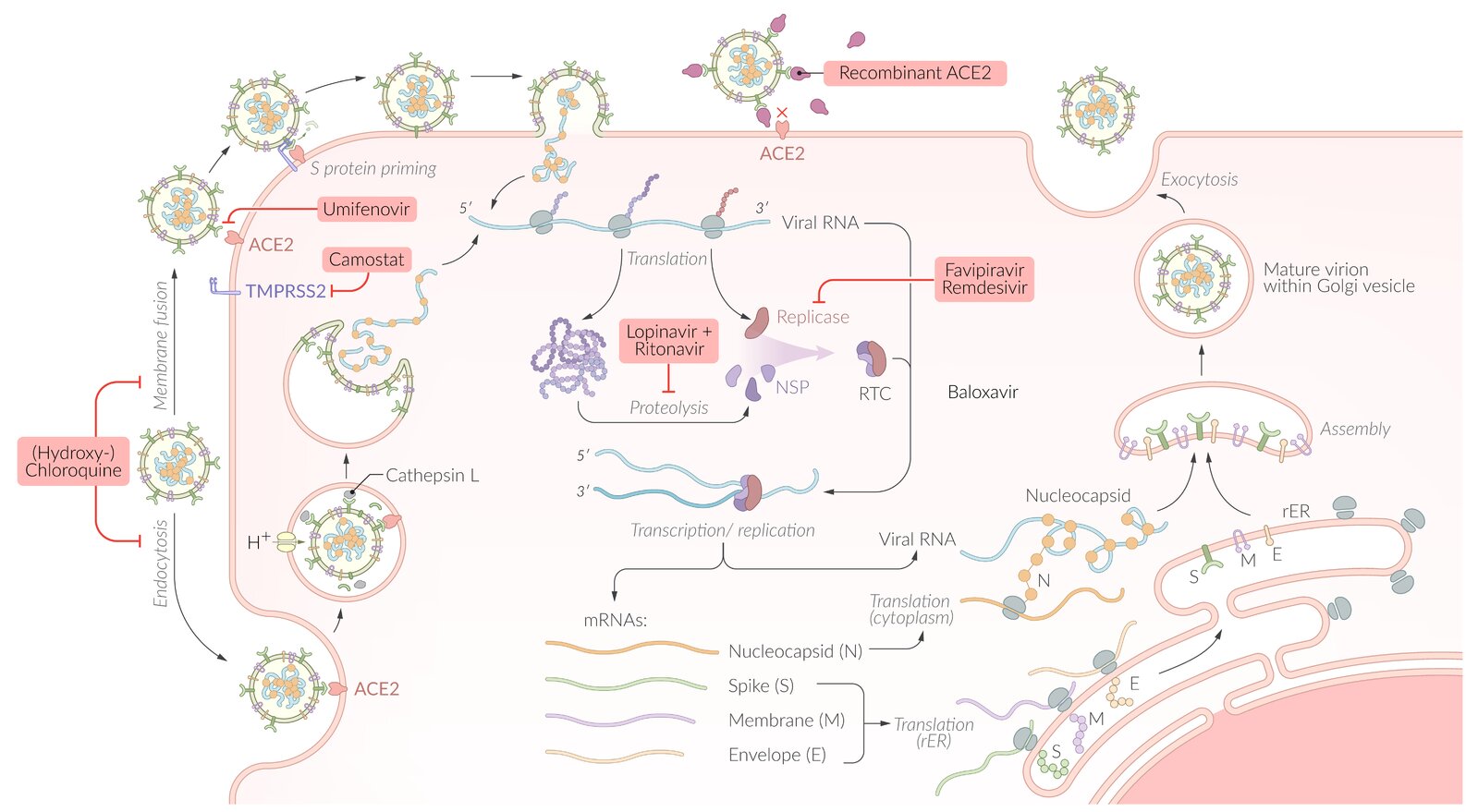 1570 κλινικές μελέτες
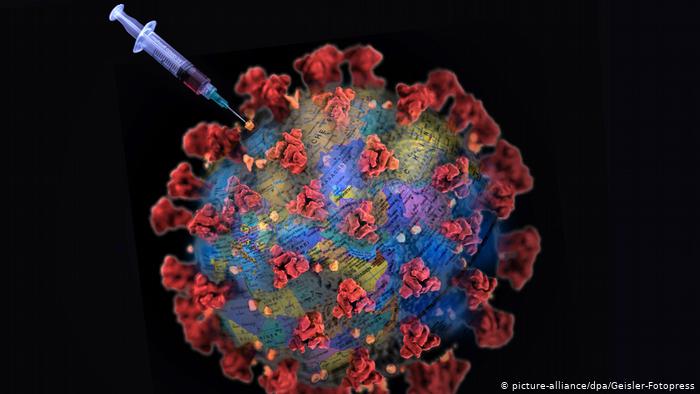 Εμβόλιο
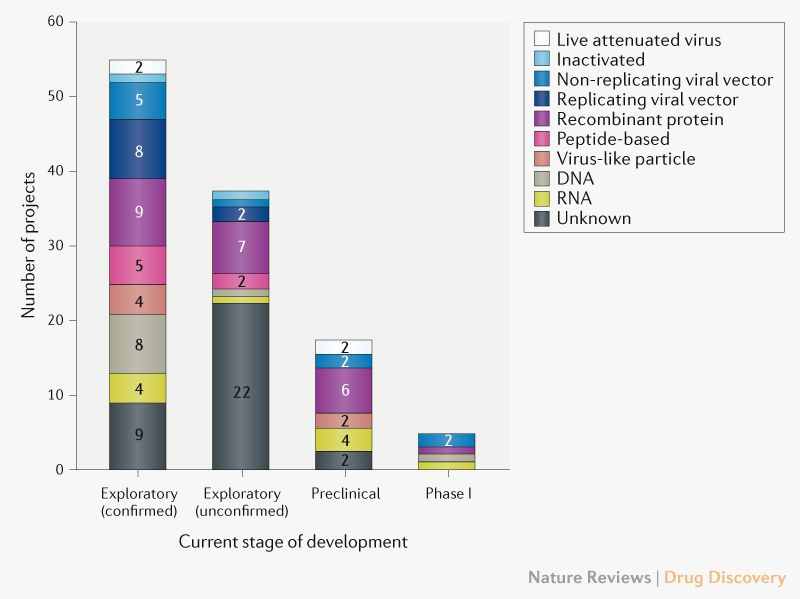 COVID-19
ΠΑΝΔΗΜΙΑ
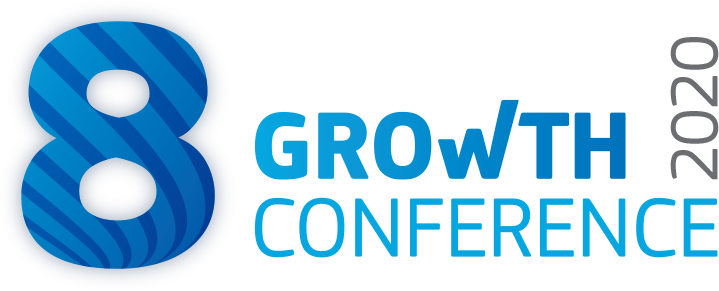 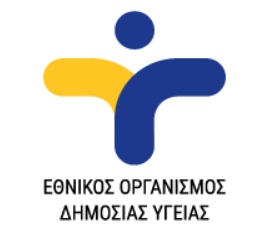 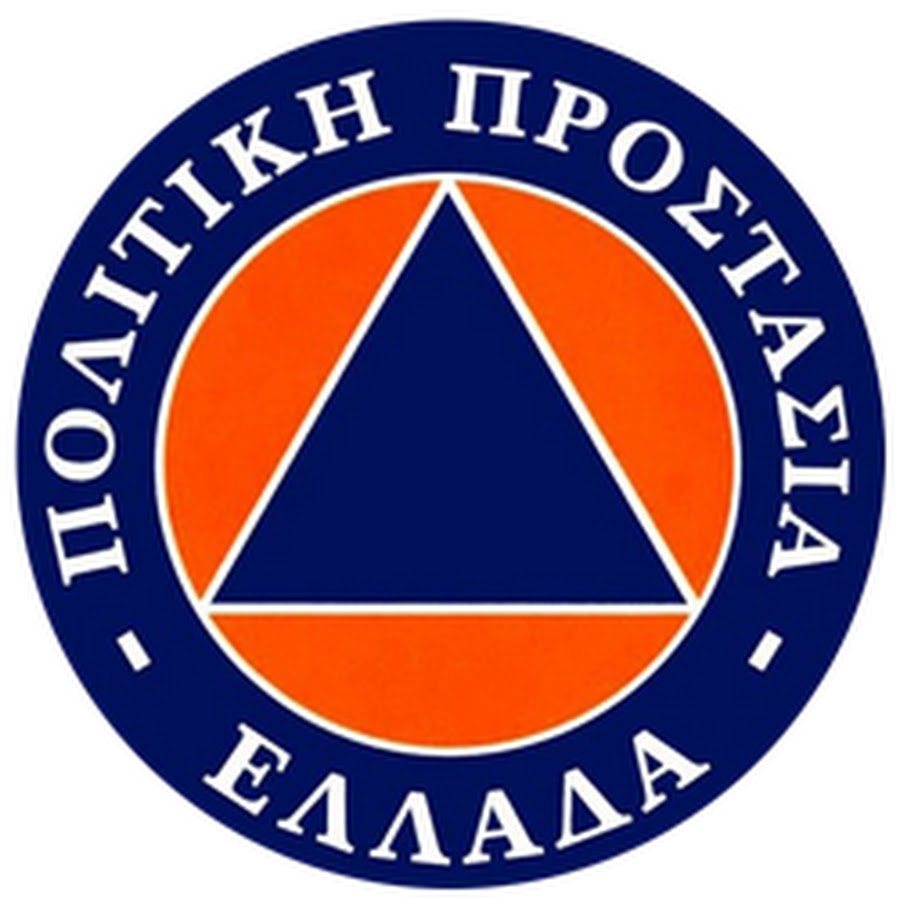 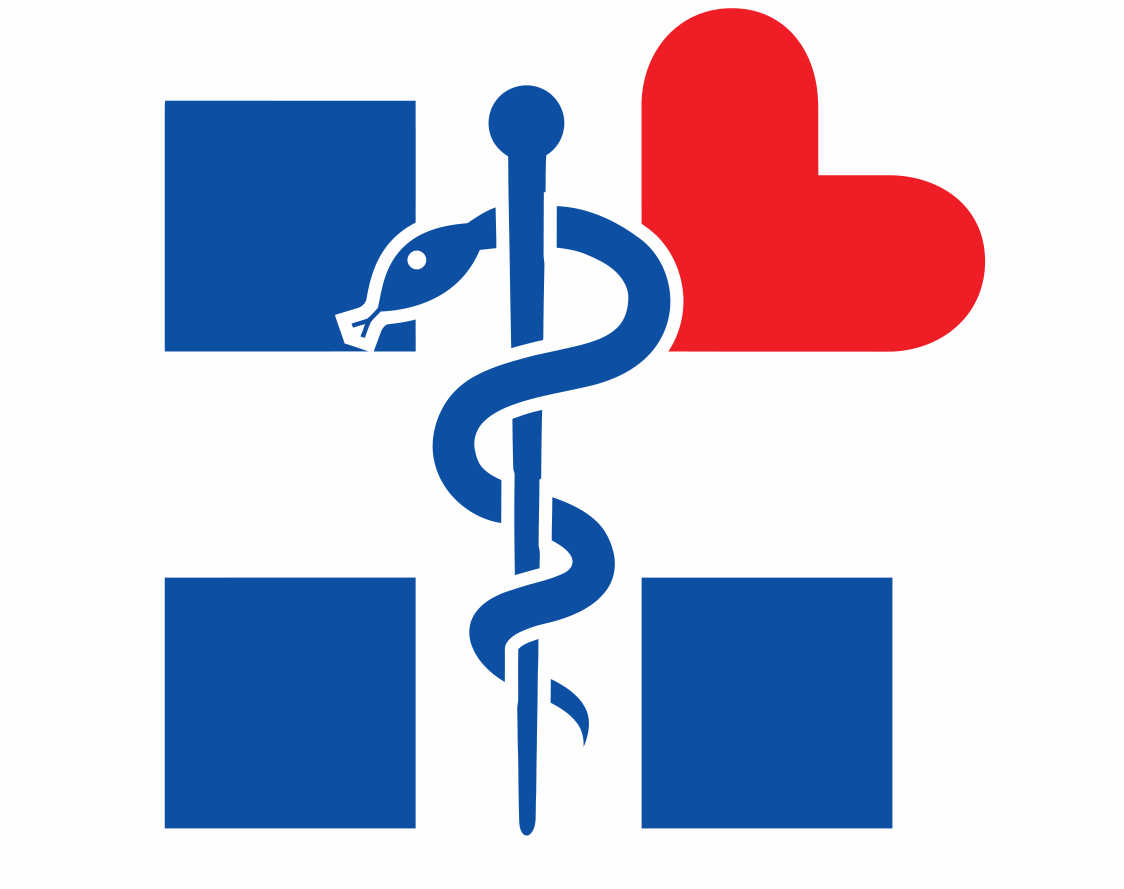 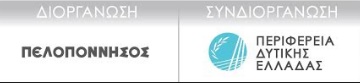 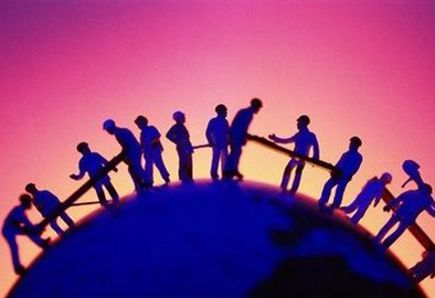 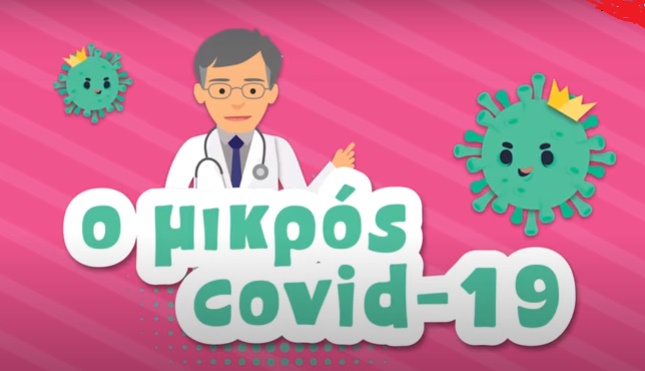 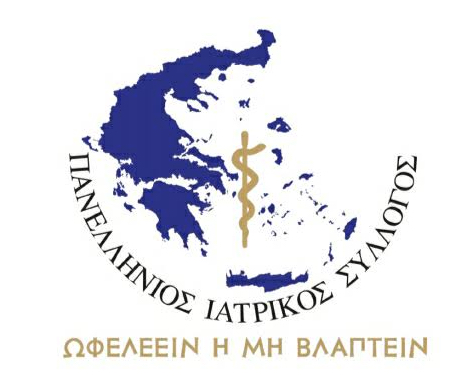 κοινωνία
Ευχαριστώ θερμά